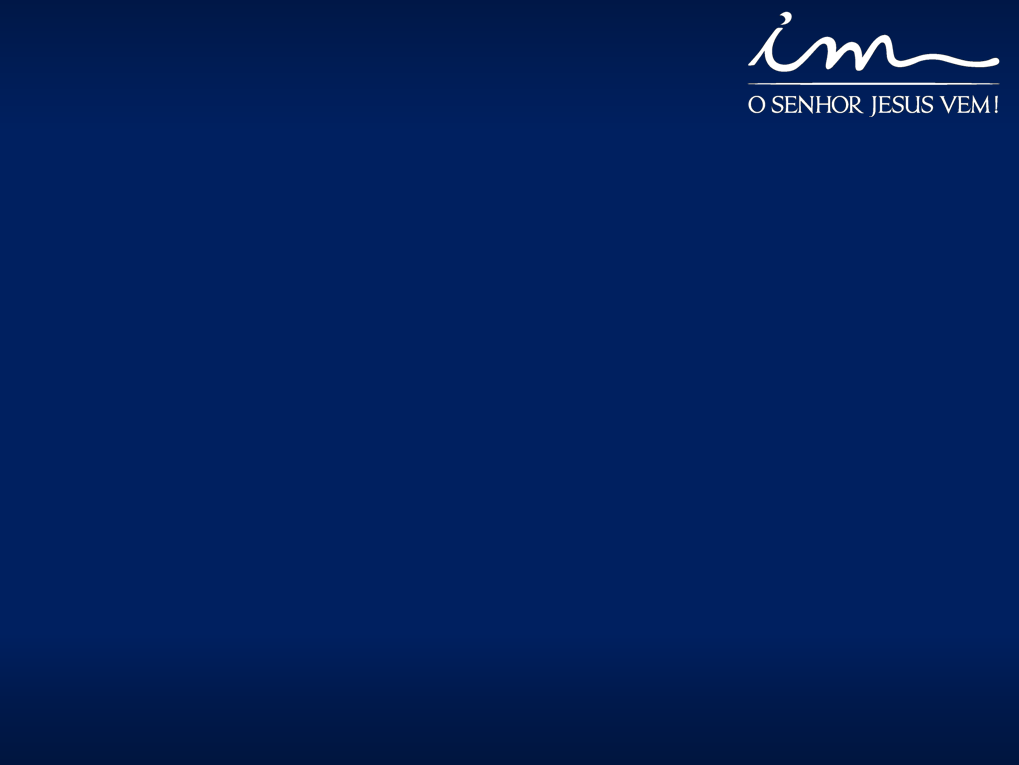 DINÂMICA JOVENS
CARTA A SARDES ( APOC. 3 )



QUAL É ESSE TESOURO ?



2. QUAL PESSOA DA TRINDADE ESTÁ RELACIONADO AO TESOURO ?
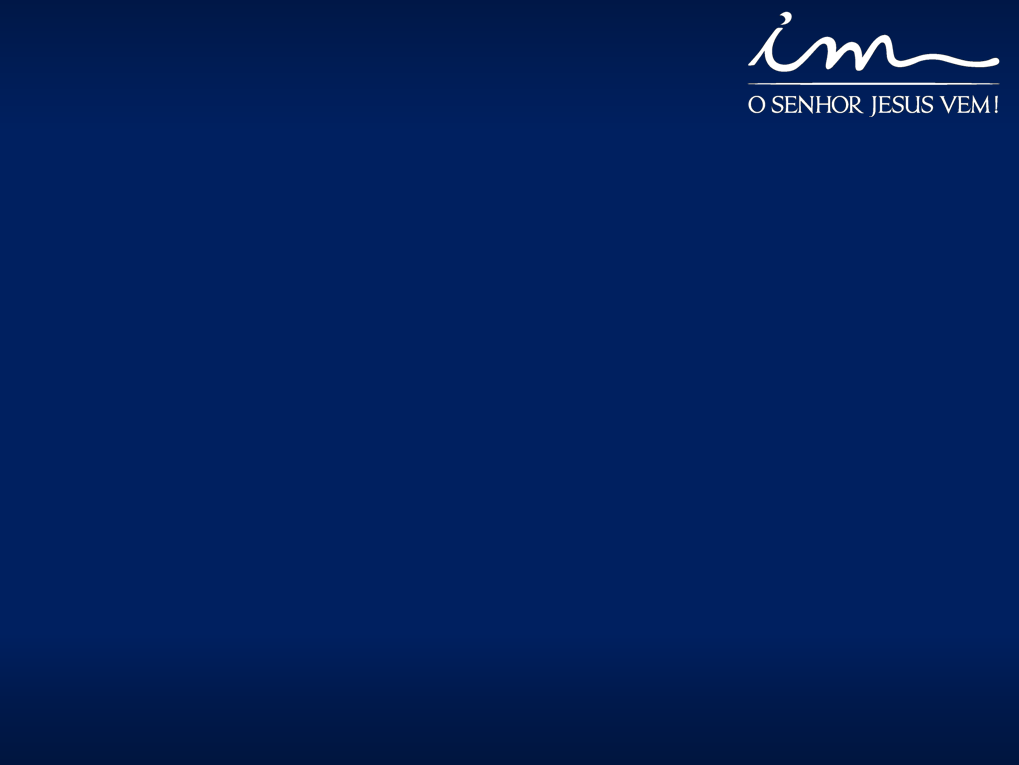 DINÂMICA JOVENS
CARTA A SARDES ( APOC. 3 )



QUAL É ESSE TESOURO ?
– O tesouro escondido – Palavra de Deus


2. QUAL PESSOA DA TRINDADE ESTÁ RELACIONADO AO TESOURO ?

-O Espirito Santo
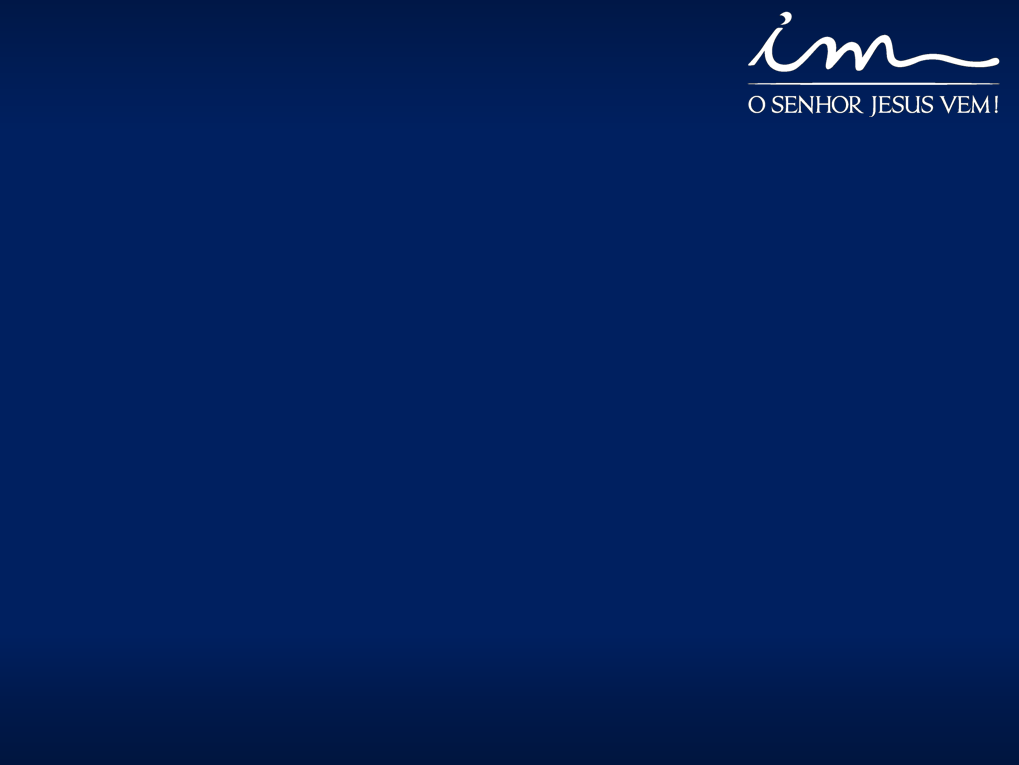 DINÂMICA JOVENS
CARTA A SARDES ( APOC. 3 )


3. QUAL O MOTIVO DO ESCONDER DO TESOURO ? 


4. QUE DATA APROXIMADAMENTE SE DEU ESTE MOMENTO HISTÓRICO ?
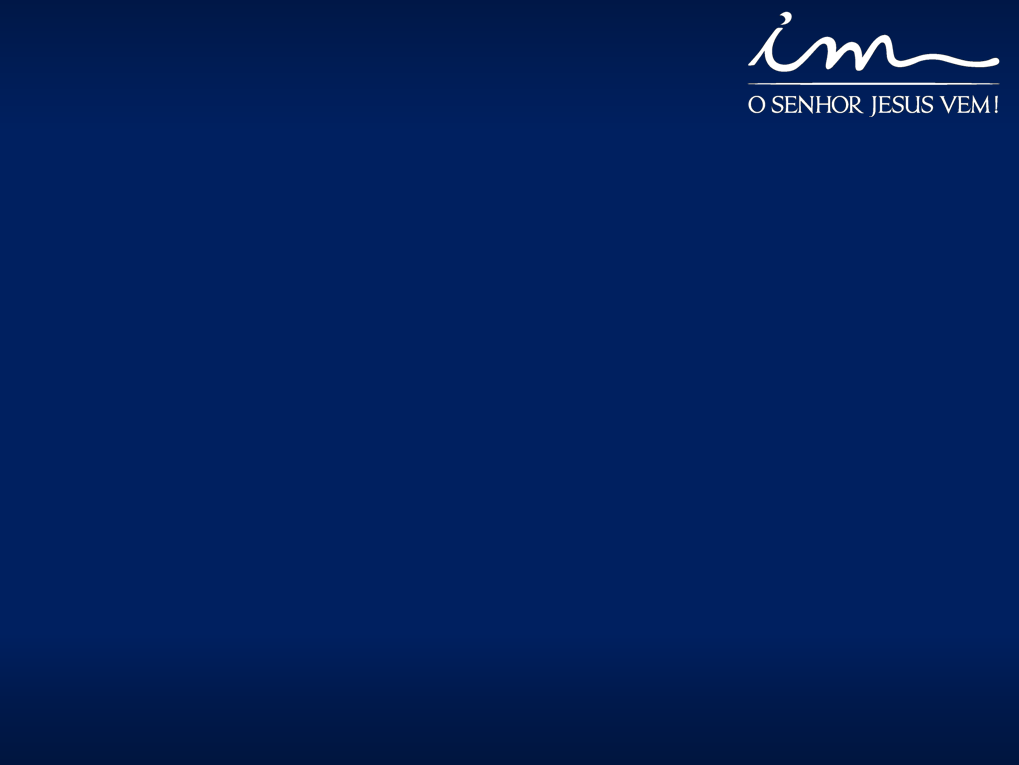 DINÂMICA JOVENS
CARTA A SARDES ( APOC. 3 )

3. QUAL O MOTIVO DO ESCONDER DO TESOURO ? 
– A Palavra estava escondida dentro dos mosteiros e conventos – escrita em latim, para não se  descobrir os desvios da igreja romana e ao perceber o ambiente de imoralidade, idolatria e materialismo que imperava naquele lugar.

4. QUE DATA APROXIMADAMENTE SE DEU ESTE MOMENTO HISTÓRICO ?
31 de outubro de 1517 – por isso nesse dia é comemorado como sendo o Dia da Reforma Protestante.
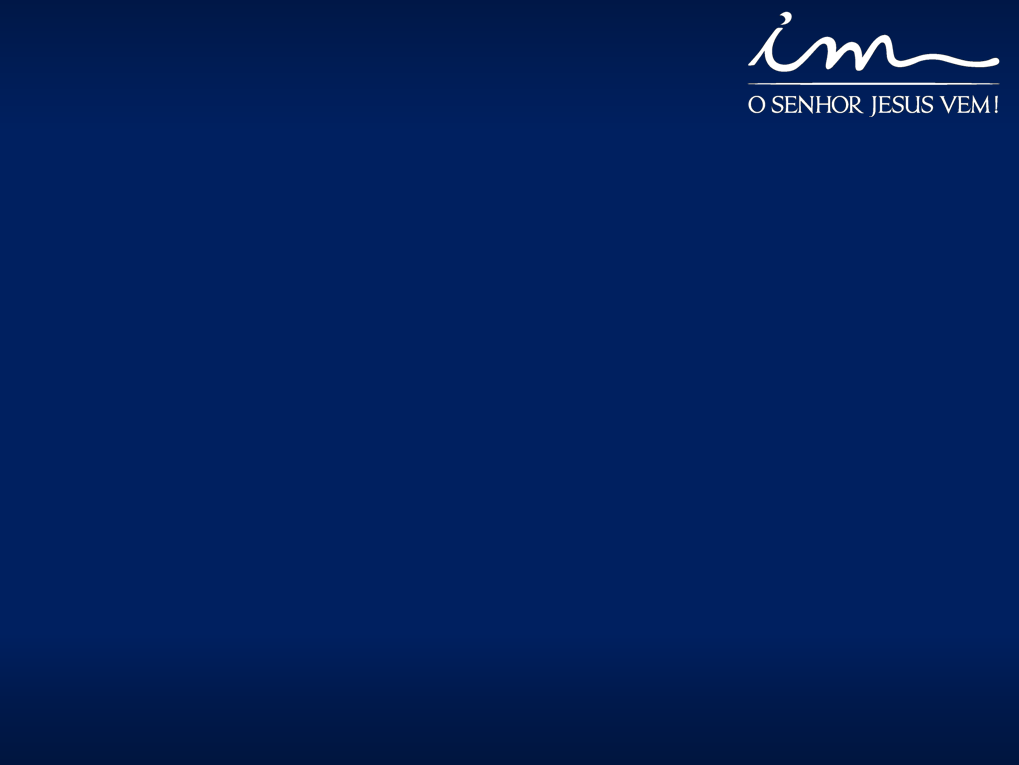 DINÂMICA JOVENS
CARTA A SARDES ( APOC. 3 )


5. QUAL É O CAMPO QUE FOI COMPRADO? 



6.  QUEM FOI O HOMEM QUE ACHOU O TESOURO?
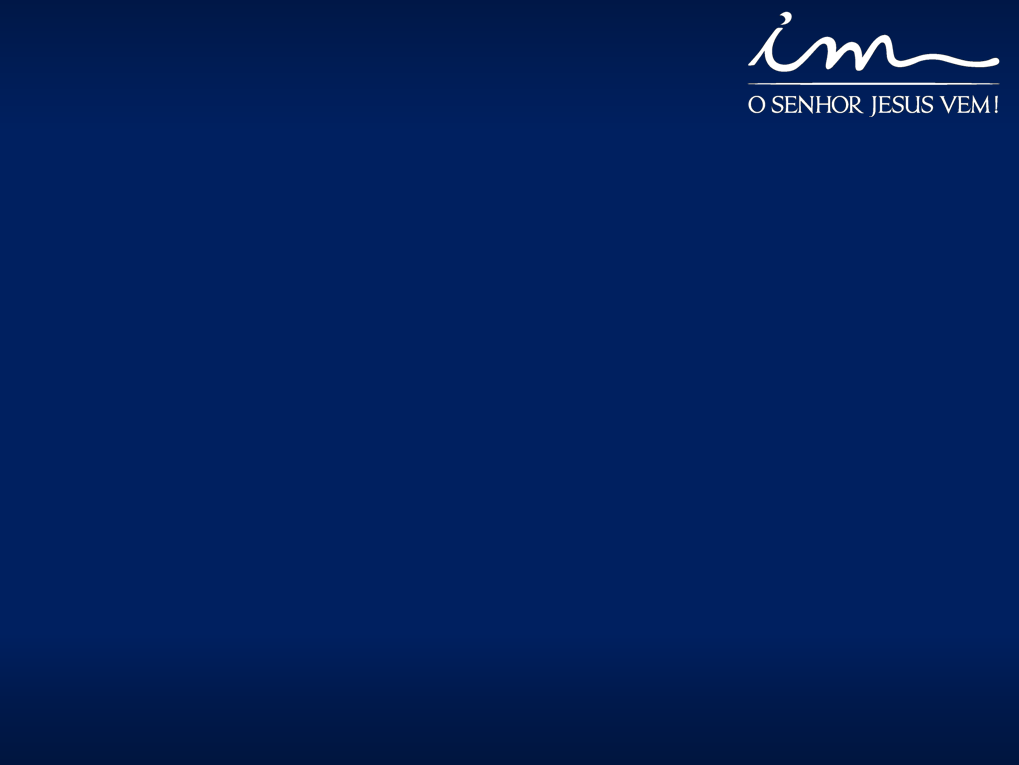 DINÂMICA JOVENS
CARTA A SARDES ( APOC. 3 )

5. QUAL É O CAMPO QUE FOI COMPRADO? 
– O campo dos interesses da religião romana

QUEM FOI O HOMEM QUE ACHOU O TESOURO?
Martinho Lutero:– Nasceu na Alemanha – era culto.
– Foi para um convento para se dedicar à vida espiritual – formou-se em teologia
– Era professor da universidade e ao estudar a Palavra descobriu os desvios da igreja romana.
– Escreve suas 95 teses e as afixa na porta da igreja do Castelo de Wittemberg, no dia 31 de outubro de 1517
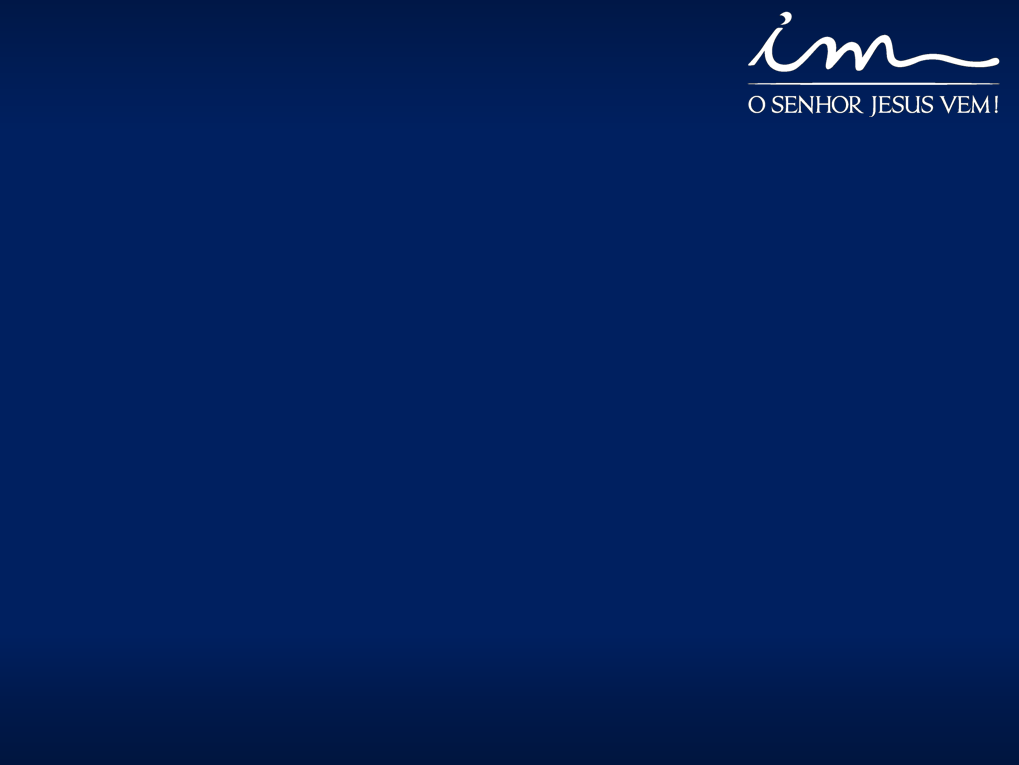 DINÂMICA JOVENS
CARTA A SARDES ( APOC. 3 )

O QUE ELE VENDEU? 
–
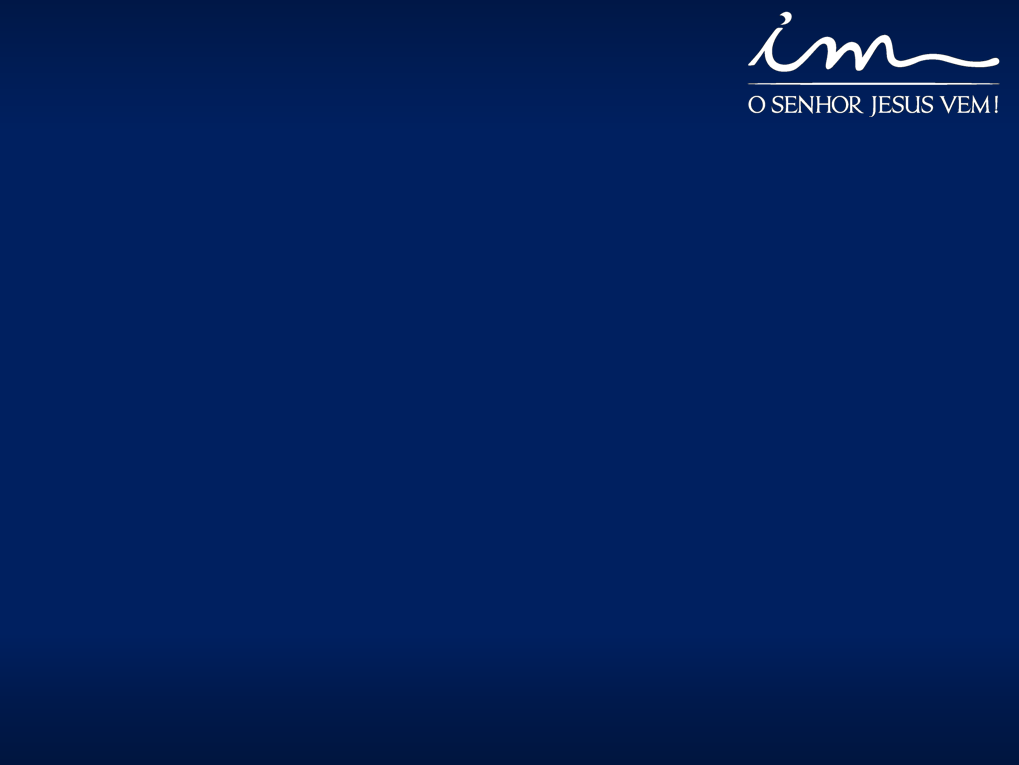 DINÂMICA JOVENS
CARTA A SARDES ( APOC. 3 )

O QUE ELE VENDEU? 
– Vendeu tudo o que tinha e comprou o campo – renunciou ao sacerdócio daquela igreja e adquiriu o campo dos interesses do Senhor, PARA VIVER AS PROMESSAS DADAS AQUELA IGREJA:
– Algumas pessoas (dignas) andarão de branco comigo.
– O vencedor será vestido de vestes brancas (no período medieval todos usavam negro).
– De maneira nenhuma riscarei seu nome do livro da vida.
– Confessarei seu nome diante de Meu Pai e diante dos seus anjos.